Profesor: Felipe Campos Romero Asignatura: Recepción y Almacenaje de Insumos.
GUÍA 8 TRABAJO DE RECEPCIÓN Y ALMACENAJE DE INSUMOS 3RO MEDIO
 
Profesor: FELIPE CAMPOS R.
      Semana  del 25 al 29 de Mayo de 2020

OA5 Explicación del Concepto de los Tipos de Almacenamientos que existen, para conocer y diferenciar las diversas formas en que se almacenan los insumos de acuerdo a sus características.

OBJETIVO DE LAS CLASES: Conocer el concepto y los diferentes tipos de almacenamiento que existen en el mercado y la importancia de conocer el almacenamiento de los insumos.
Tema:
Tipos de Almacenamiento
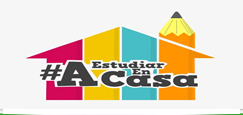 Asignatura: Recepción y Almacenaje de Insumos.Tema: Tipos de Almacenamiento
Tipos de almacenamiento

Tan importante como tener un buen producto es saber cómo y en dónde almacenarlo de la mejor forma para que conserve sus características y tenga mayor alcance en la cadena de valor. Descifremos juntos los tipos de almacenamiento y cuál o cuáles son los más convenientes para su negocio.
Asignatura: Recepción y Almacenaje de Insumos.Tema: Tipos de Almacenamiento
Desde el mismo momento en que apareció el comercio, la ley de oferta y demanda hizo que fuera necesario tener un stock (mercancía almacenada) suficiente para atender los volúmenes propios de las dinámicas comerciales. Es así como entre mayor cantidad de un producto es vendido, mayor debe ser el stock que lo respalde. Hoy en día todo es susceptible de ser almacenado, desde cosas obvias como los alimentos o materias primas hasta cosas intangibles como la información o el aire, sin olvidar “productos” menos convencionales como los biológicos: sangre, órganos o incluso esperma.
Existe gran variedad de almacenes y son muchos los factores a tener en cuenta al momento de decidir cuál de estos será la opción adecuada. No es lo mismo almacenar comida que implementos deportivos, productos de belleza o vehículos. Si somos más estrictos y exactos, hay características distintas y recomendaciones de manejo propias para cada “familia” de productos; por ejemplo, los alimentos podríamos clasificarlos en subgrupos teniendo en cuenta sus cualidades perecederas: enlatados, granos secos, cárnicos o verduras frescas, solo por mencionar algunas.
Asignatura: Recepción y Almacenaje de Insumos.Tema: Tipos de Almacenamiento
ALMACENAMIENTO CUBIERTO 
Es el que ofrece mayor protección a los elementos y materiales que allí se almacenan, ya que es posible controlar diversas variables tales como humedad, temperatura, iluminación y muchas otras que influyen directamente en la preservación y vida útil de los productos. Los hay de ladrillo, cemento, lonas especializadas, paneles metálicos e incluso en materiales que ayudan a preservar la temperatura, como las resinas y el icopor.
ALMACENAMIENTO DESCUBIERTO 
Como su nombre lo indica son aquellos que se encuentran al aire libre y sin ningún control especial fuera de la seguridad, pues allí se almacenan productos que por su naturaleza no se ven altamente afectados por la condiciones climáticas o ambientales: automóviles, algunos materiales de construcción y por norma general productos no perecederos. Generalmente.
ALMACENAMIENTO DE PRODUCTOS TERMINADOS 
 Es el más común y el que tiene mayor valor para la compañía, puesto que custodia el producto de su actividad económica. La cantidad de productos almacenados allí es directamente proporcional a los lineamientos, proyecciones de la empresa y demanda de los mismos por parte de los consumidores; por lo tanto, debe garantizar una disponibilidad constante y una alta rotación de inventario.
Asignatura: Recepción y Almacenaje de Insumos.Tema: Tipos de Almacenamiento
ALMACENAMIENTO DE MATERIAS PRIMAS 
 Es el almacenamiento primario dentro de la cadena de producción y generalmente está situado lo más cerca posible a la planta de producción o lugar de transformación. 
ALMACENAMIENTO REGIONAL 
 Está dispuesto por zonas en lugares estratégicos para lograr la distribución del producto en menos de un día. En promedio, el almacén debe tener la capacidad técnica para recibir mercancía desde las plantas de producción en camiones grandes, de gran tonelaje y, eventualmente, distribuir a los almacenes más pequeños, de venta directa o minoristas.
ALMACENAMIENTO EN BLOQUE 
 Para este tipo de almacenamiento debe tenerse en cuenta la resistencia de la mercancía a apilar, ya que se forman columnas por referencias. Debe aplicarse un coeficiente de 1.5 con relación a la resistencia de la base para garantizar la estabilidad de la columna. Se recomienda para productos que manejen pocas referencias pero muchas cantidades, por ejemplo cubetas de leche, detergentes, ladrillos o bloques de construcción, entre otros.
 ALMACÉN EN LEASING 
 El leasing es otra clase de arrendamiento en el que se alquila el inmueble para terminar comprándolo al final del contrato por un valor que se estipula por ambas partes al momento de firmarlo.
Asignatura: Recepción y Almacenaje de Insumos.Tema: Tipos de Almacenamiento
ALMACENAMIENTO CONVENCIONAL
 Son aquellos en los que se cuenta con carretillas elevadoras de mástil retráctil para el almacenamiento de la mercancía, nunca superando una altura de 8 metros en su punto más alto. El último de los factores decisivos para elegir el almacén más adecuado para su compañía tiene que ver con el régimen jurídico del lugar como tal, ya que dependiendo de la elección que se haga se derivaran gastos mayores o la exención de ellos.
 ALMACÉN PROPIO 
 Es el más tradicional de todos pero ha venido decayendo frente a otras opciones más rentables en cuanto a explotación del inmueble, puesto que implica hacer parte del negocio el complejo físico y el terreno, asumiendo gastos que no necesariamente están relacionados con la actividad económica de la compañía.
ALMACÉN ALQUILADO Y RENTING 
 Estas dos son las opciones más utilizadas porque no necesitan de una inversión inicial y sus costos varían en relación con las necesidades del negocio. El renting por su parte, asume servicios de mantenimiento y contempla tiempos de uso más prolongados.